helpful and harmful food.
. Eat more healthy products
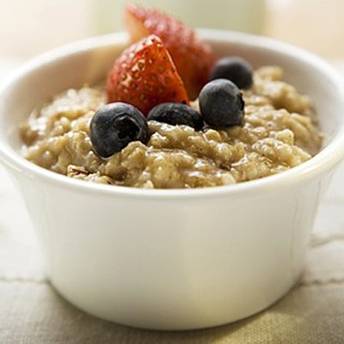 harmful products presently outweigh the beneficial
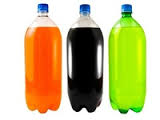 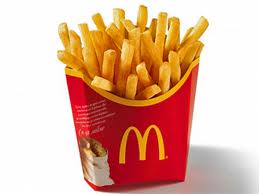 Every person have to choose between healthy life style or  harmful
Eat more healthy products. So you can help your body resist all diseases that cause harmful food
I think that man’s health depends on his mode of life
There is no worse disease than obesity and excessive intake of fat causes it to it
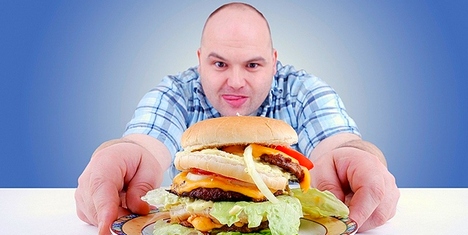 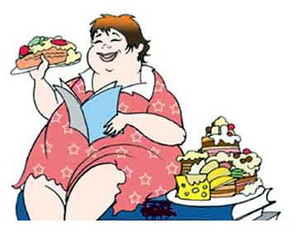 Addition of various fats should be very carefully used and familiar to every foods such as pasta, sugar, all kinds of pastries and white bread.
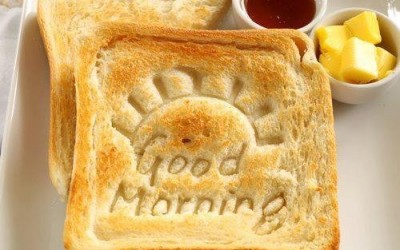 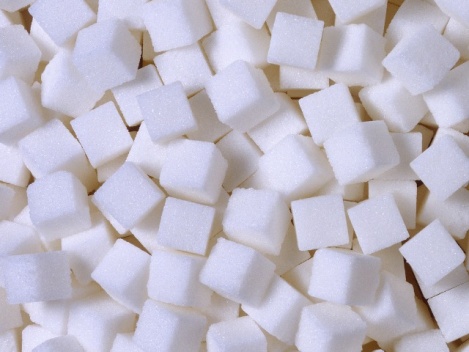 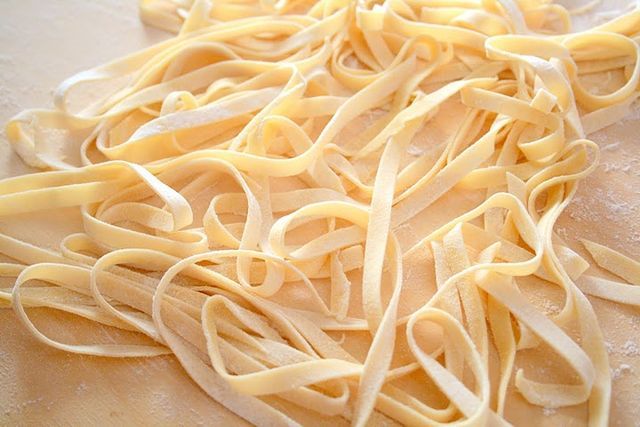 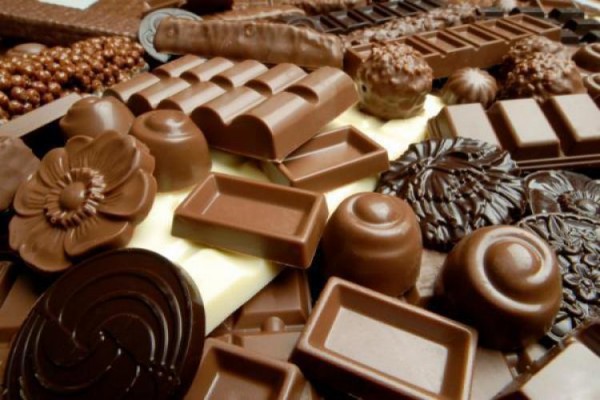 Children drink milk be healthy
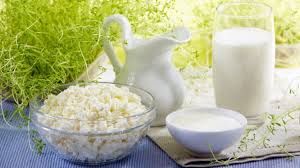 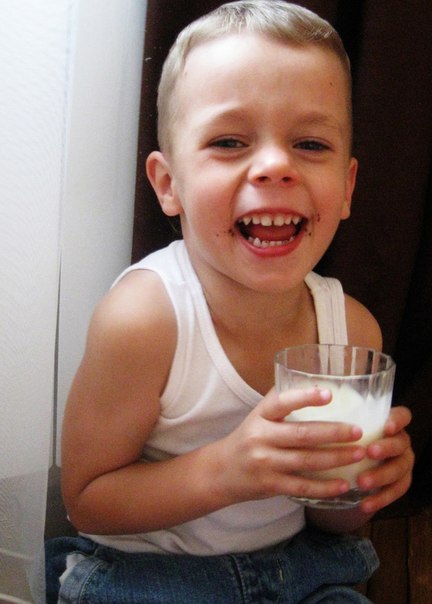 Among the variety of delicious food provide healthy benefits
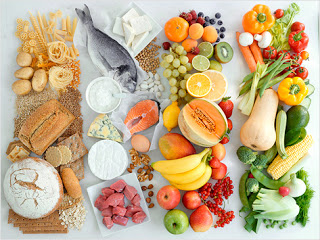 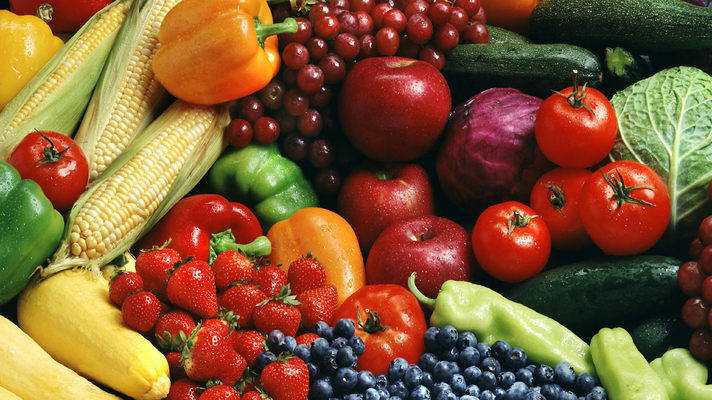